Peace, Perfect Peace
PAX TECUM
10.10
4/4
C/G - SOL

Verses: 3
PDHymns.com
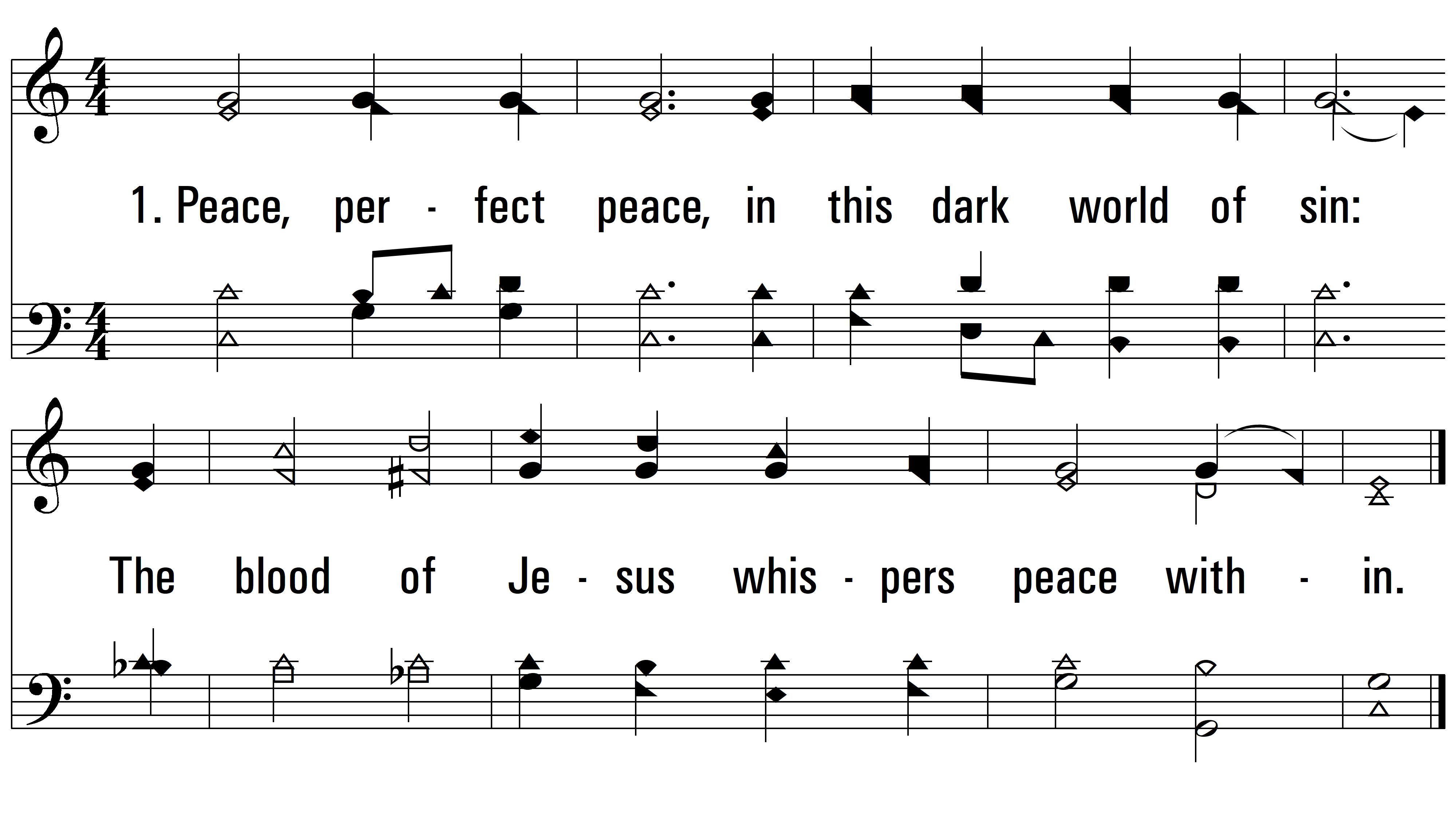 vs. 1 ~ Peace, Perfect Peace
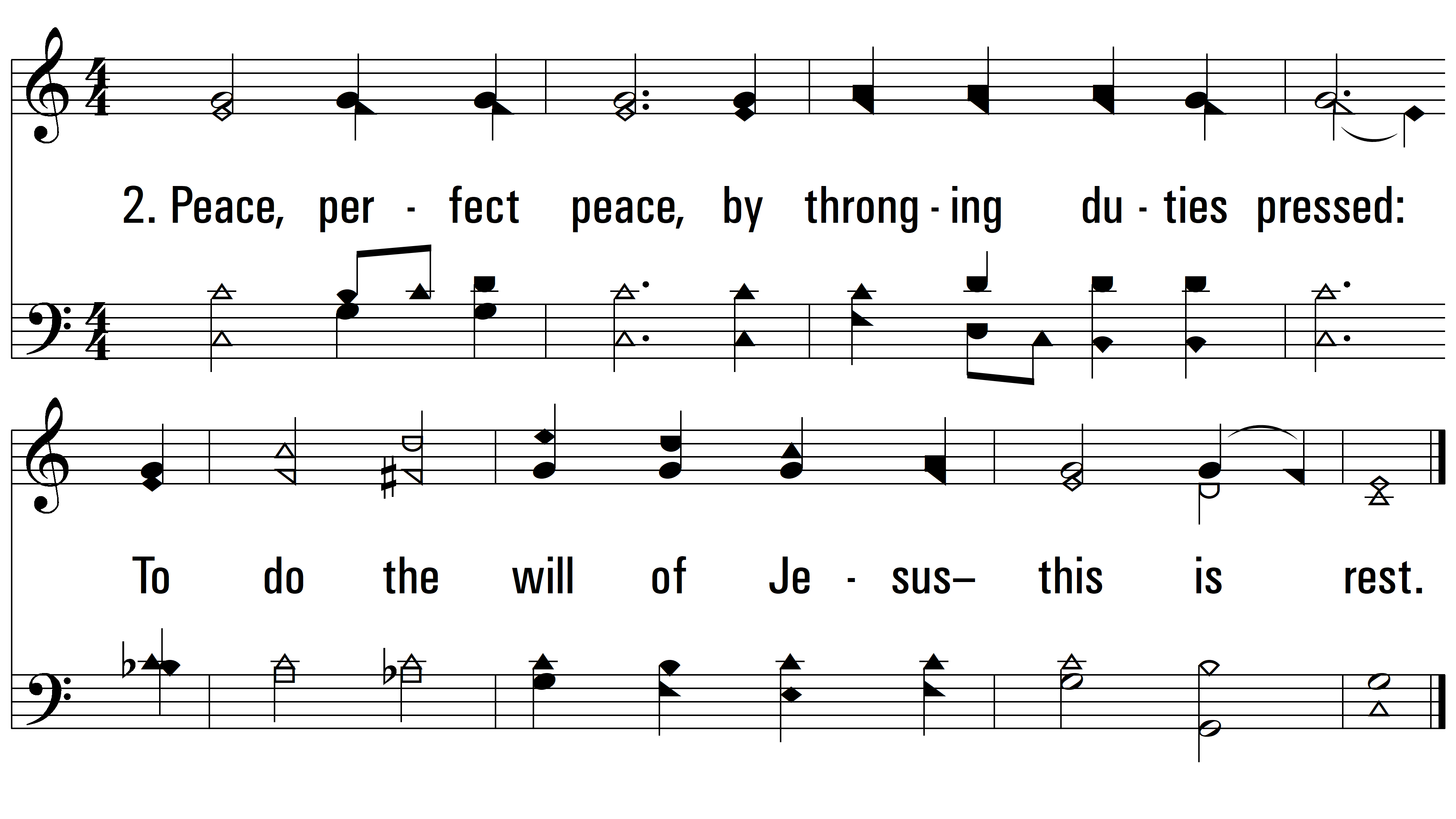 vs. 2 ~ Peace, Perfect Peace
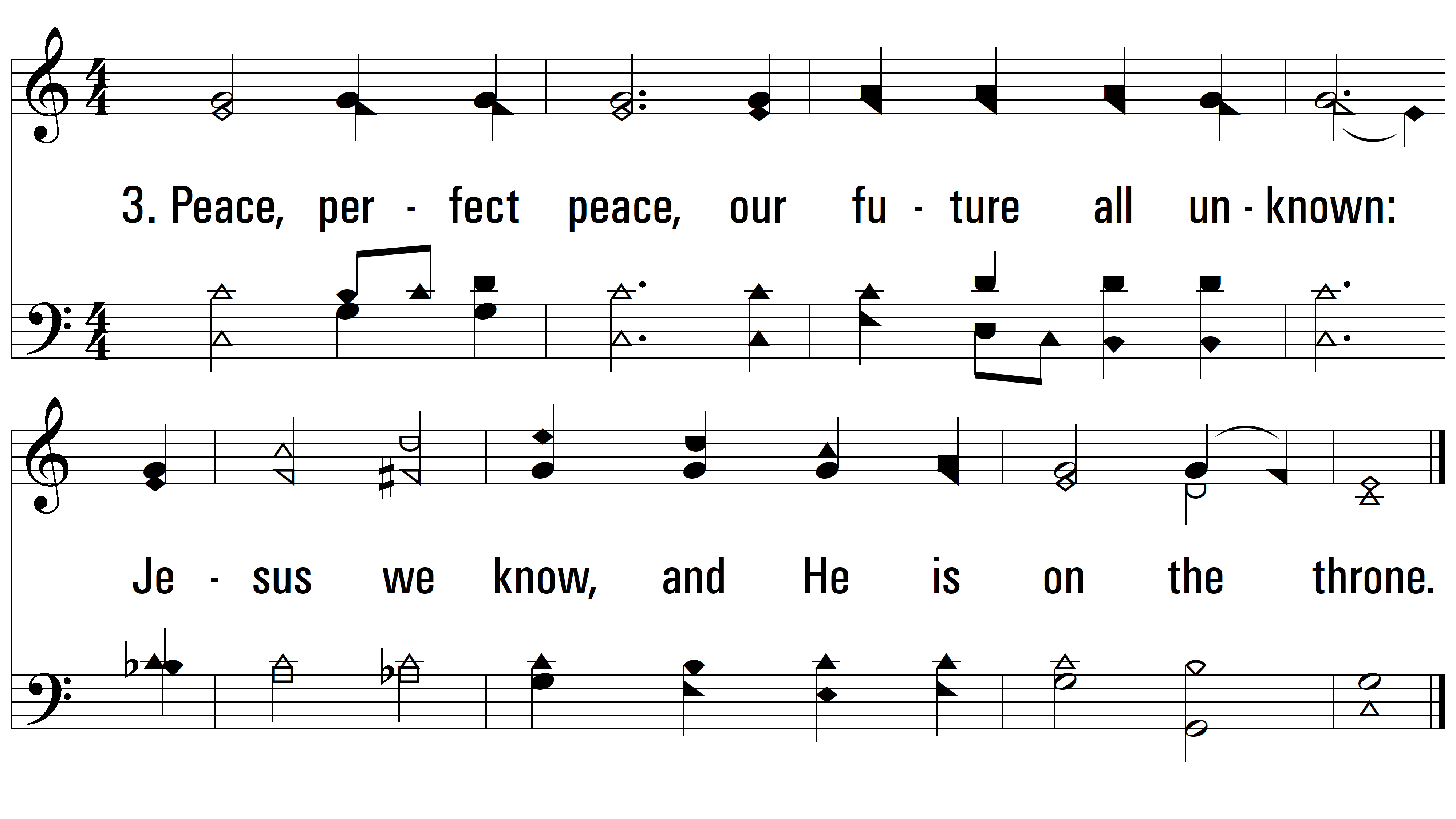 END
PDHymns.com
vs. 4 ~ Peace, Perfect Peace